Vilniaus Lazdynų vidurinė mokykla
Projektas
Kristaliniai medžiai




Vilnius
2015
Projekto pradžia ir dalyviai
Projekto dalyviai:
Vilniaus lazdynų vidurinės mokyklos
9 L klasės mokiniai

Projekto vadovė:
Chemijos mokytoja Jolanta Pileckienė
Projekto tikslai ir uždaviniai:
Projekto tikslas:
Paskatinti mokinius domėtis įdomiąja chemija,  dalyvauti eksperimentinėje veikloje

Projekto uždaviniai:
Išauginti kristalus iš persotintųjų druskų tirpalų.
Įsitikinti, kad chemija – tai ne tik formulės, reakcijos ir uždaviniai, o tai įdomus eksperimentinis pasaulis.
Kristalų susidarymas
Kas yra kristalinė medžiaga?

Kristalinės medžiagos, kurių sudėtyje yra chemiškai prisijungusio vandens, vadinamos kristalohidratais, o kristale esantis chemiškai susijungęs vanduo – kristalizaciniu vandeniu.
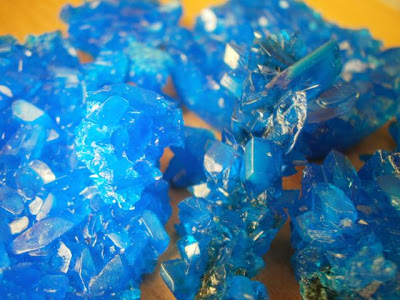 2. Kaip susidaro kristalinės medžiagos? Tai  gamtinis reiškinys!
Vėstant tirpalui, vandenyje ištirpusios medžiagos kristalizuojasi, nes jų tirpumas mažėja. Medžiagai kristalizuojantis vanduo pasilieka kristaluose. Kristalizuojantis ir susidaro kristalinės medžiagos gamtoje.
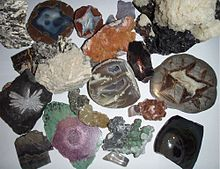 Darbo eiga:
Mokiniai intensyviai pradėjo meninę kūrybą – iš plonos varinės vielos turėjo išlankstyti medį.
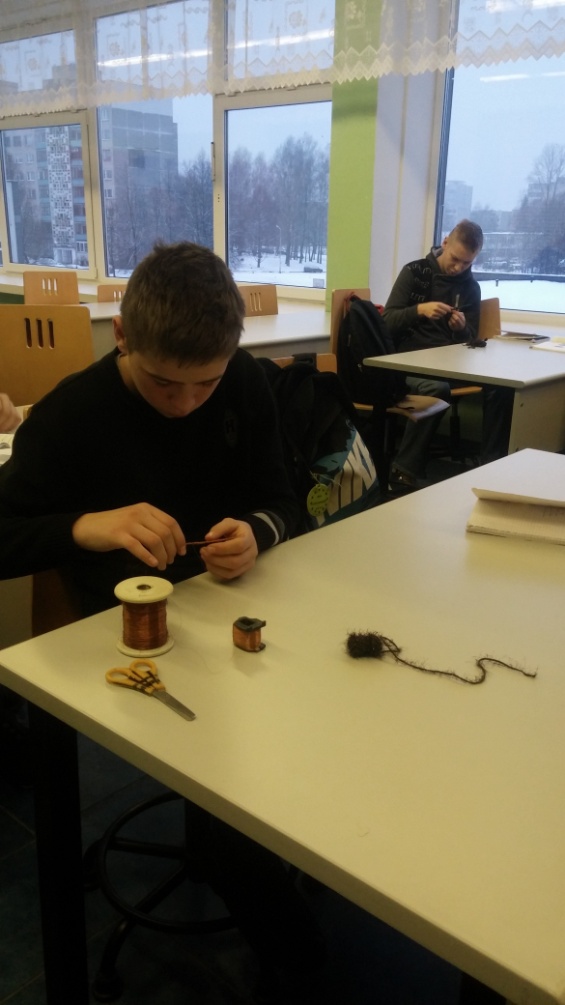 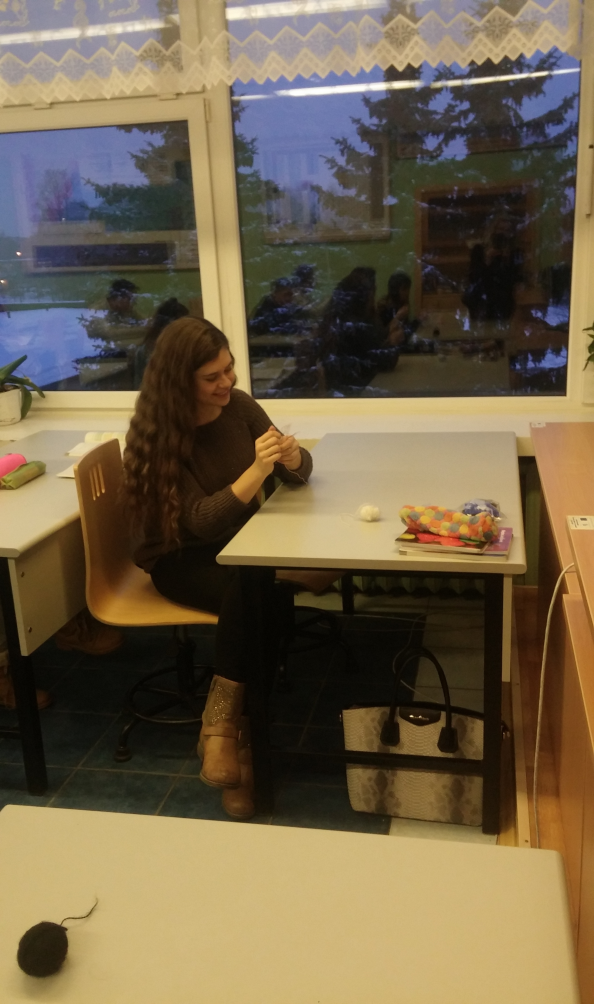 Mūsų projekto pradžia
Ankstų rytą chemija pavirto menu
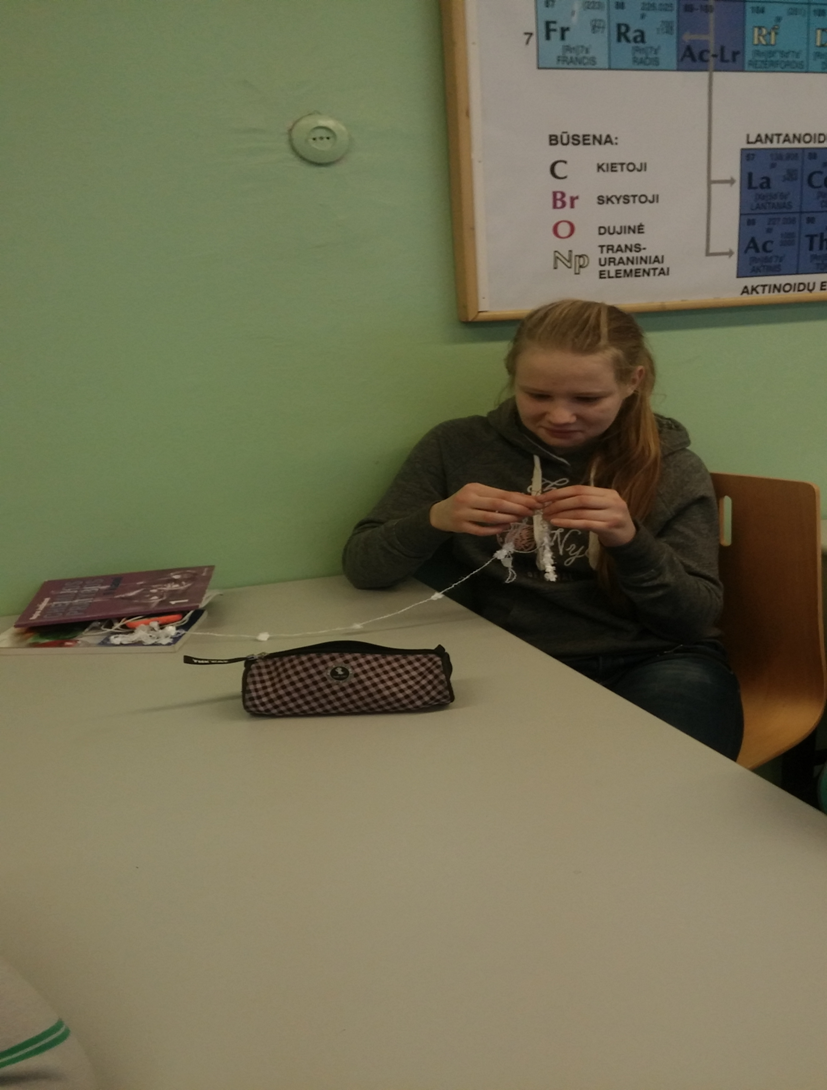 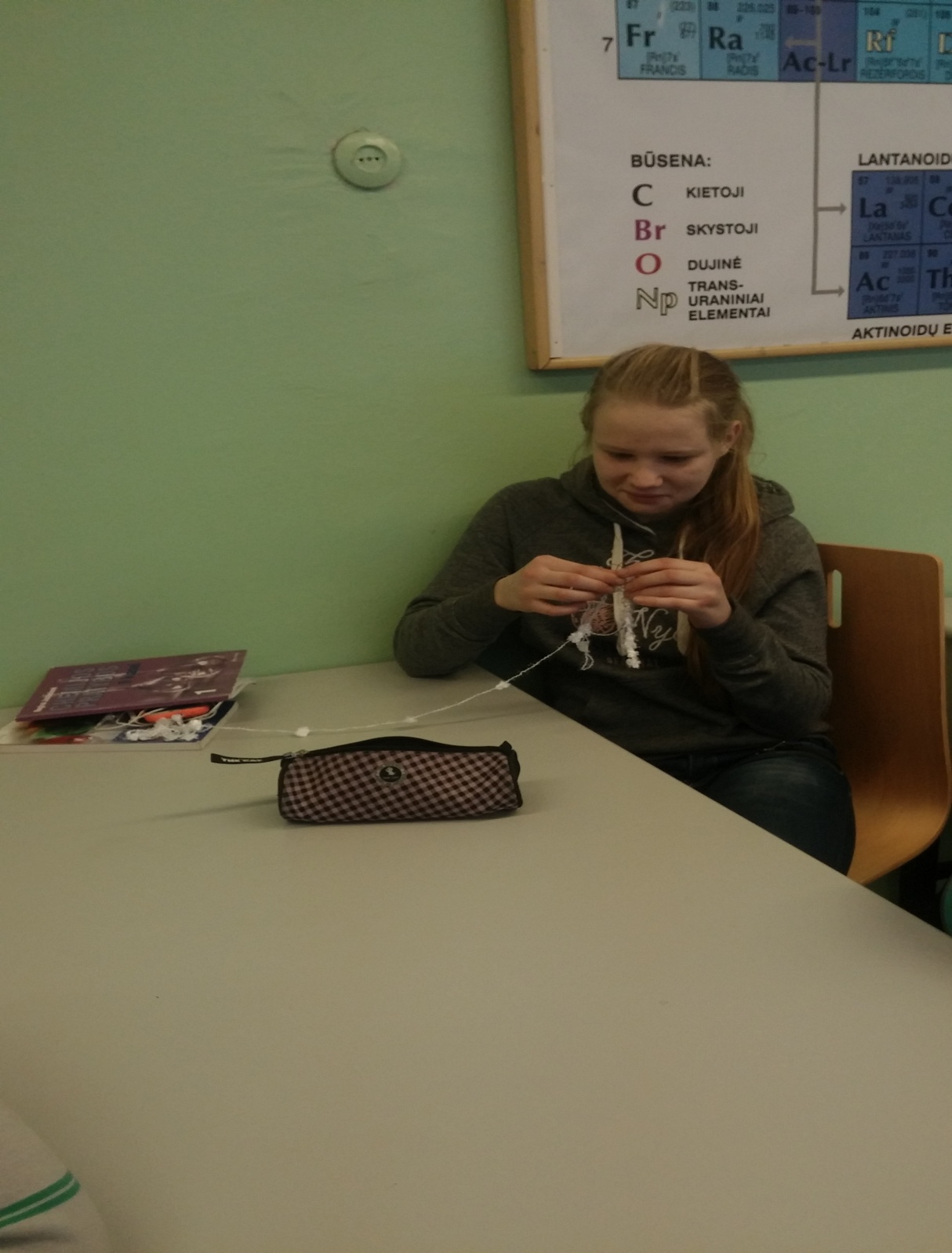 Buvo smagu!
Tirpalo paruošimas
Mokiniai turėjo pagaminti persotintąjį tirpalą:
Persotintasis tirpalas – tai tirpalas, kuriame ištirpusios medžiagos yra daugiau negu sočiajame tirpale. 

Taigi medžiagos negailėjome!!
Medžiagos pasirinkimui:
Valgomoji druska
Cukrus
Vario sulfatas (mėlynansis akmenėlis)
Mūsų projekto rezultatai
Ir akims gražu – ir sielai malonu!!
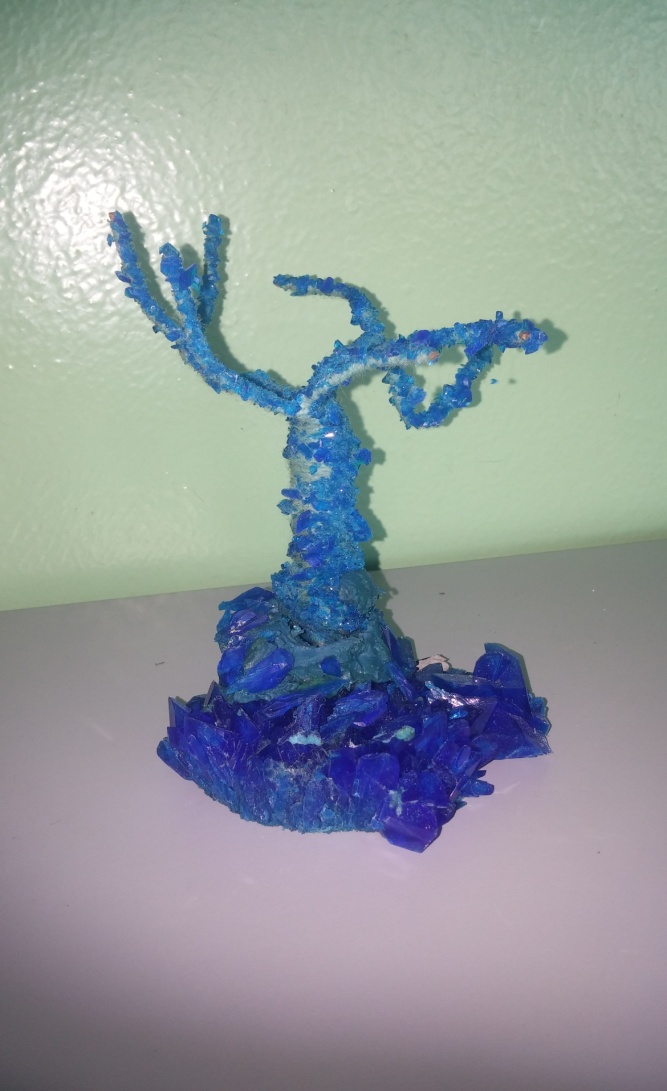 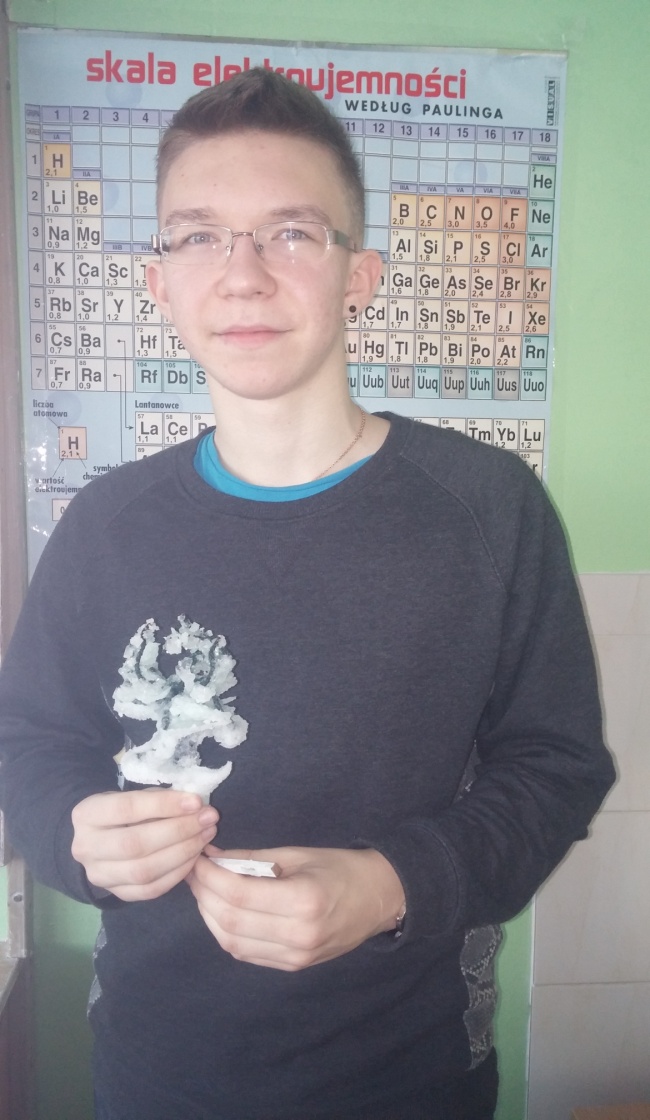 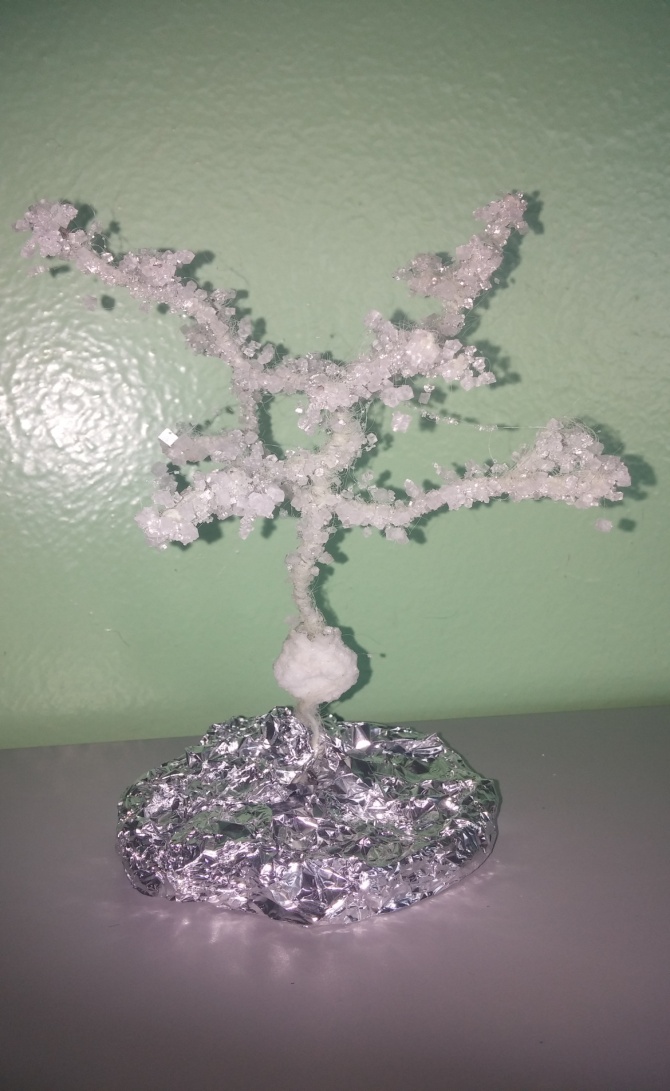 Mūsų kristaliniai medžiai
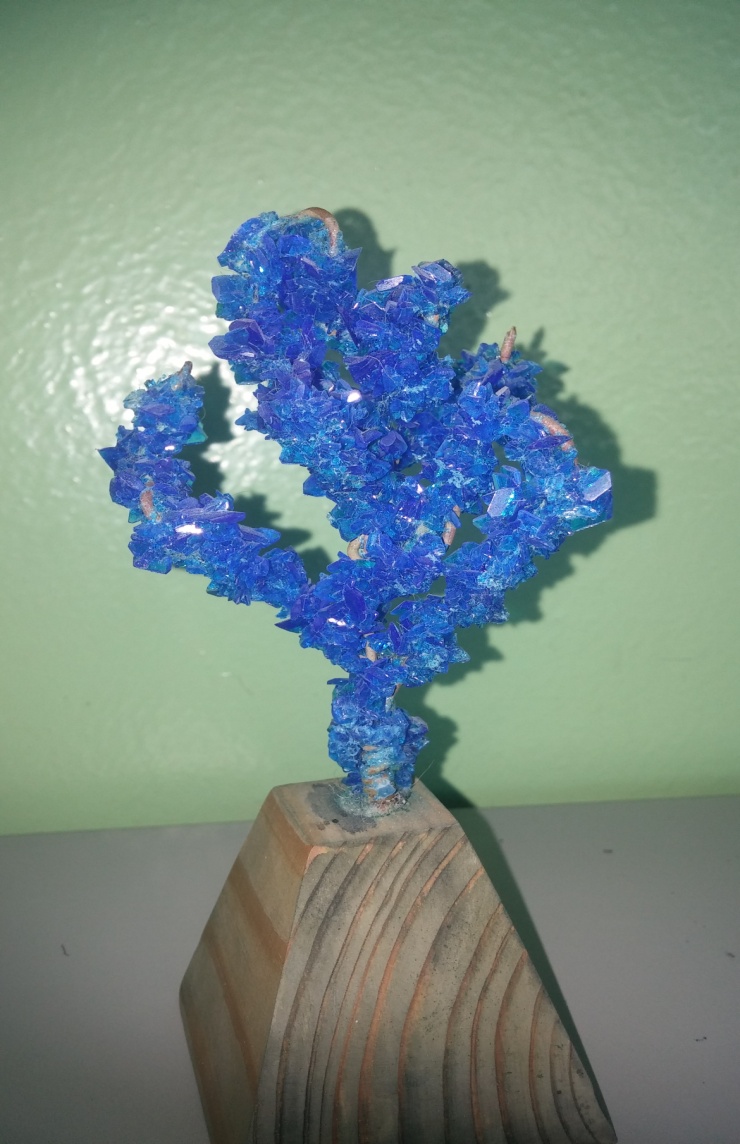 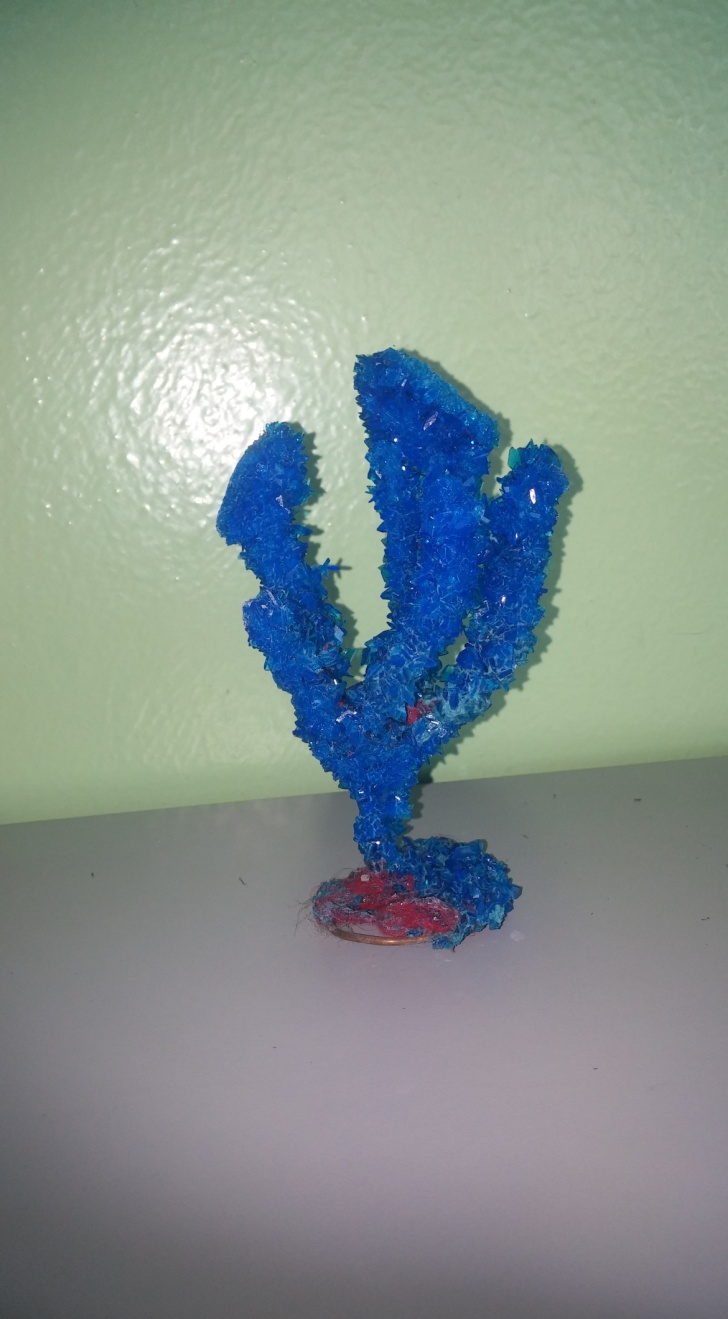 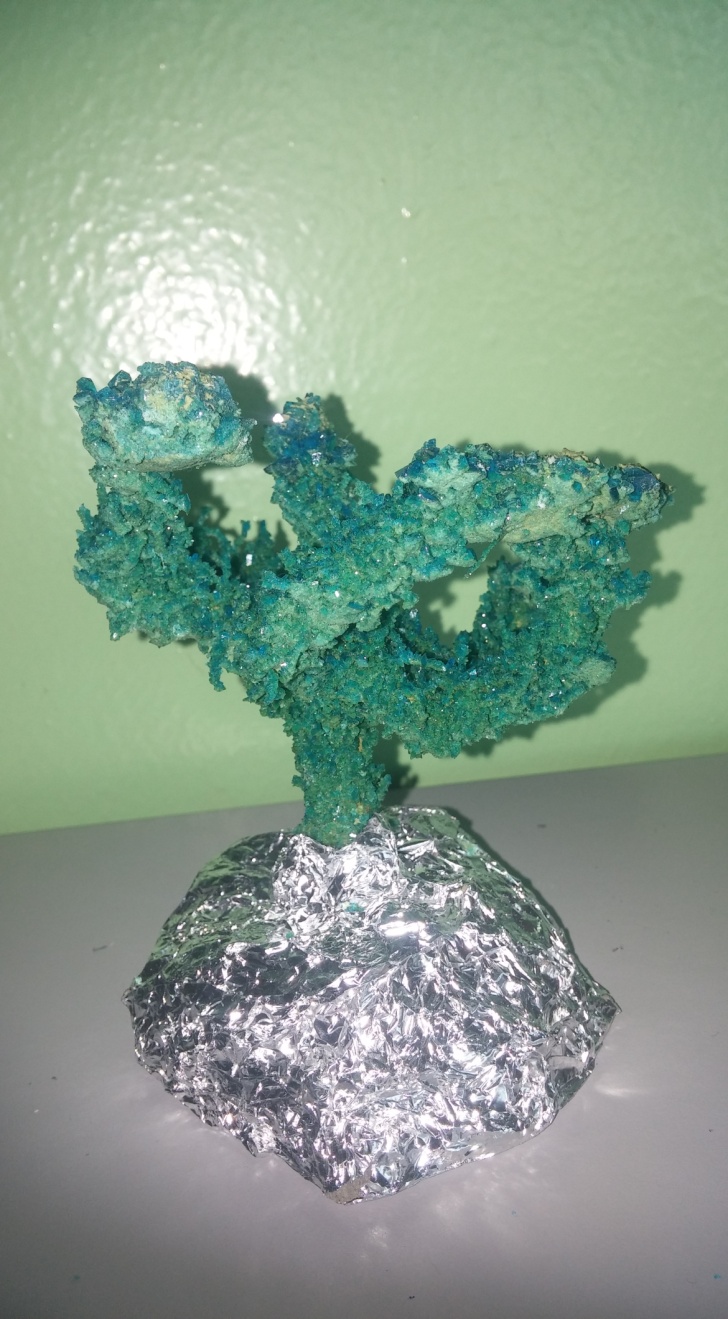 Esame patenkinti projektu!
Dabar žinosime kokius dekoro elementus galima padaryti savo rankomis
Pagrąžinsime savo namus!
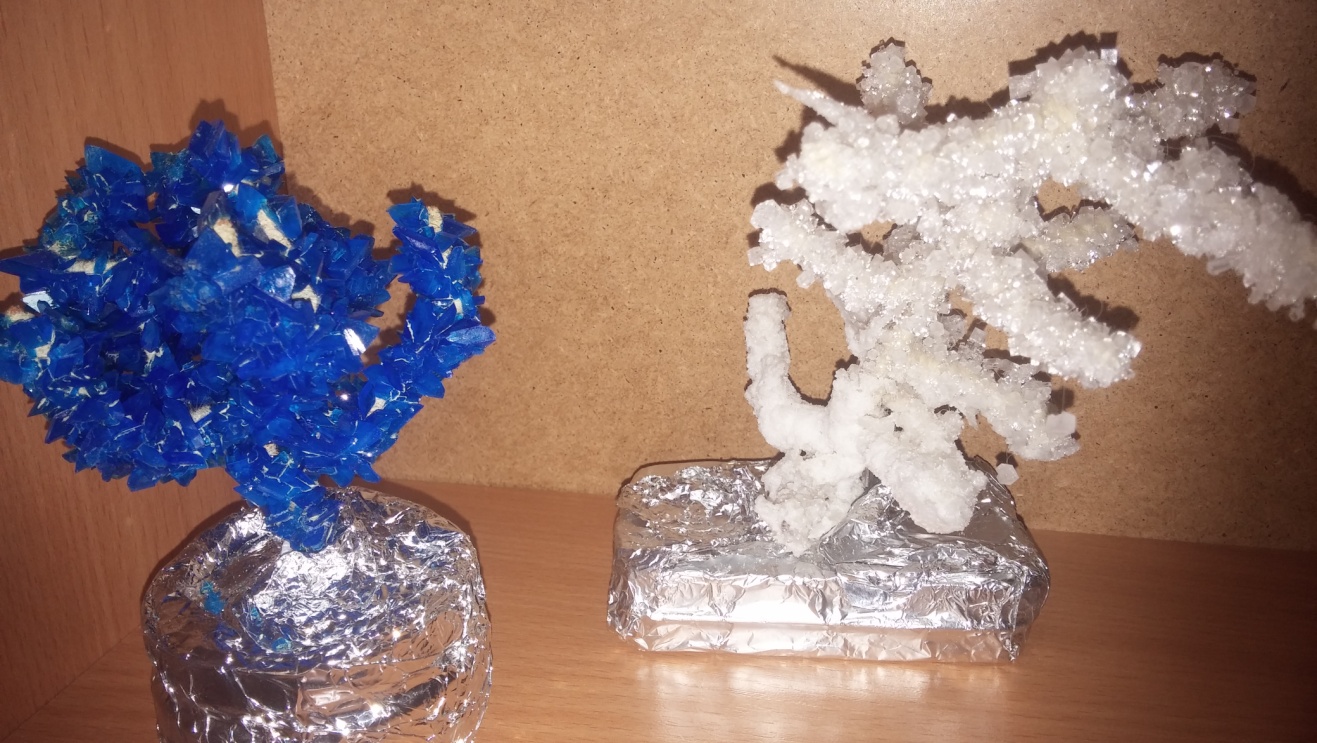 Valgomąją druską galima panaudoti netik maistui pagardinti arba konservavimui, bet ir tokiems gražiems dalykams....
Teko plačiau sužinoti apie oksidacijos procesus, medelis ilgiau pastovėjo atviroje vietoje – oksidavosi (apsinešė balta plėvele).
Įdomu
Įdomu, kad kristalai būna ne tik kietos agregatinės būsenos, bet ir skystos.
Jie plačiausiai naudojami įvairiuose monitoriuose:

Televizoriuose
Kompiuteriuose
Spausdintuvuose
Skystųjų kristalų privalumai:
Skystųjų kristalų monitorius (angl. Liquid Crystal Display, str. LCD) arba skystųjų kristalų vaizduoklis yra plonas, lygus monitorius, sudarytas iš daugybės spalvotų arba vienspalvių taškų, išdėstytų prieš šviesos šaltinį. Skystųjų  kristalų monitoriai populiarūs nešiojamuose įrenginiuose dėl mažo elektros energijos vartojimo kiekio, svorio ir dydžio.
Įvairių kristalų panaudojimas:
Daugelis kristalų yra be galo gražių formų ir spalvų, kad naudojami juvelyriniams dirbiniams. Dėl savo taisyklingos vidinės struktūros kristalai labai svarbūs pramonėje. Pavyzdžiui, kvarco kristalėliai, įtaisyti laikrodžiuose, kontroliuoja jų tikslumą, iš deimantų gaminami grąžtų ir kitų įrankių antgaliai. Šiuolaikinės technologijos neapsieina be skystųjų kristalų, kurie naudojami sparčiai tobulinamuose elektronikos prietaisuose: laikrodžiuose, telefonuose, kompiuterių monitoriuose, televizorių ekranuose ir t.t.
Trūkumai
Tokias buitines atliekas, kaip televizoriai, kompiuterių monitoriai, spausdintuvai ir t.t. reikia tinkamai utilizuoti, nes medžiagos, kurios įeina į jų sudėtį labai teršia aplinką.

Tausokime aplinką - Tinkamai rūšiuokime tokias atliekas ir tada gyvensime švarioje ekologinėje aplinkoje!
Išvados
1. Paskatinome mokinius domėtis įdomiąja chemija ir dalyvauti eksperimentinėje veikloje.

2. Išauginome kristalus iš persotintųjų druskų tirpalų.
Ačiū už dėmesį!